Judská poušť
Informace o Judské poušti
• Judská poušť se nachází západně od Mrtvého moře.• Oblast je známá především nálezy tzv. svitků od Mrtvého moře (někdy též Kumránské svitky). Ty obsahují biblické a další náboženské texty.
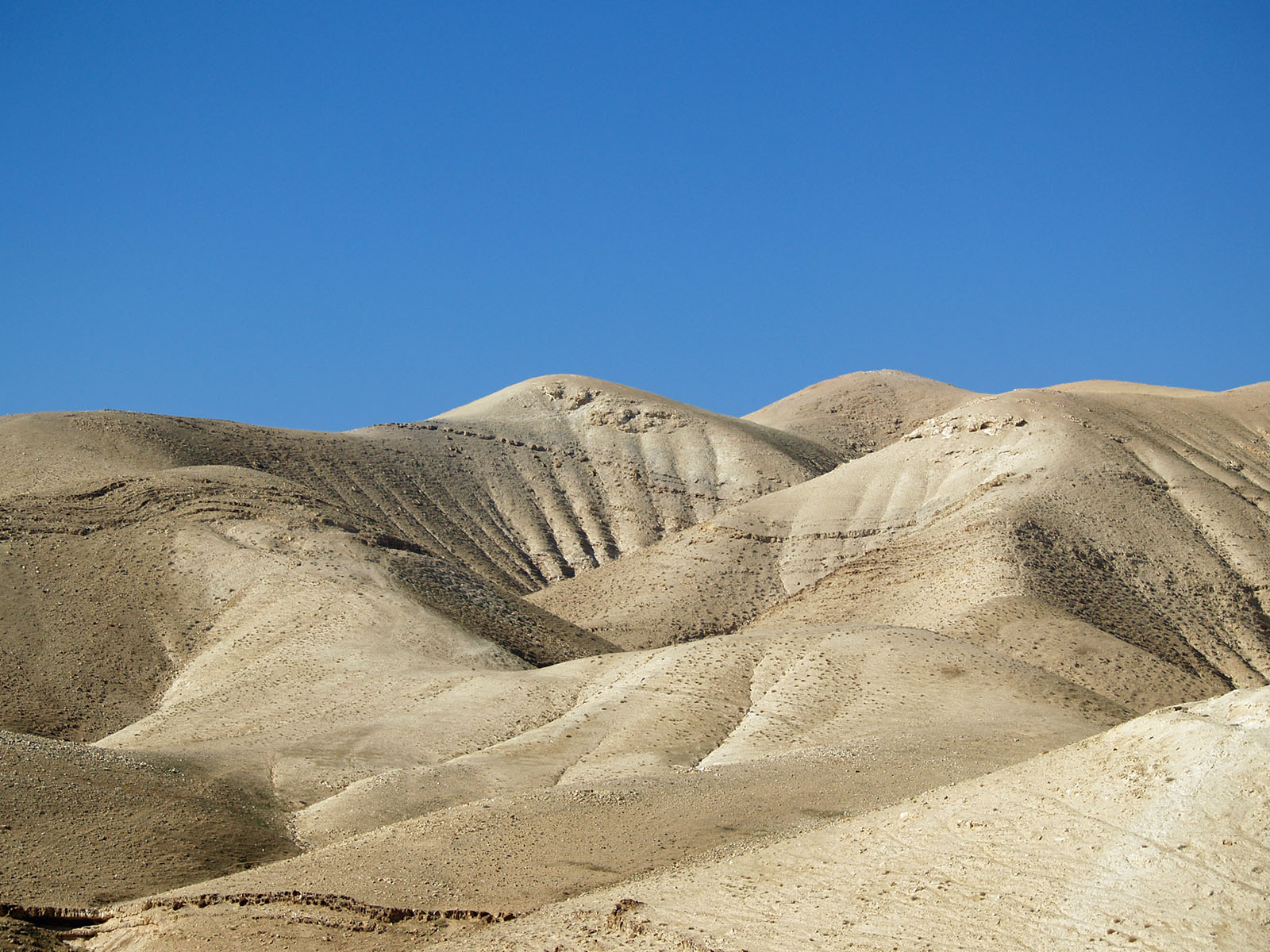 Judská poušť
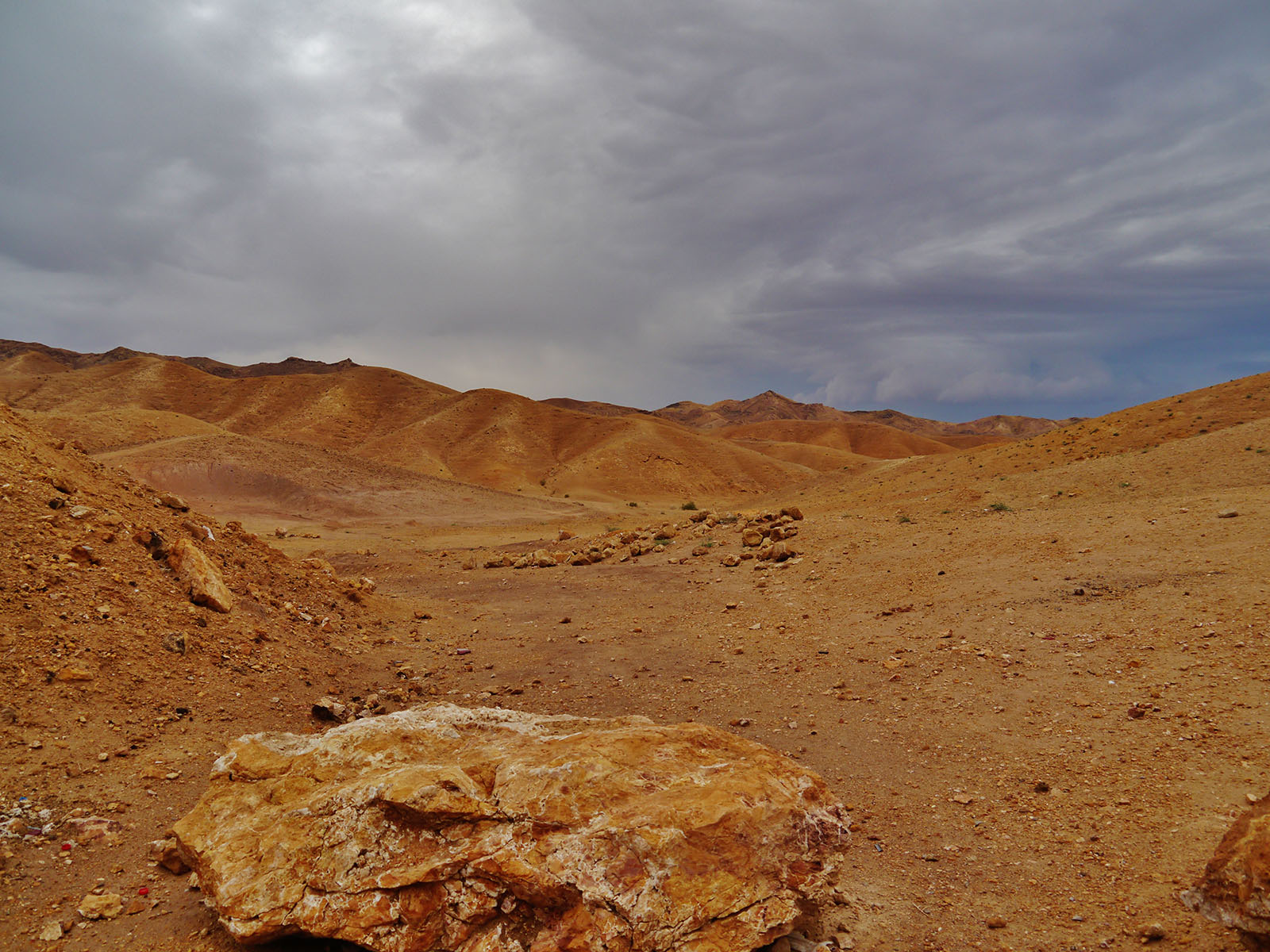 Judská poušť
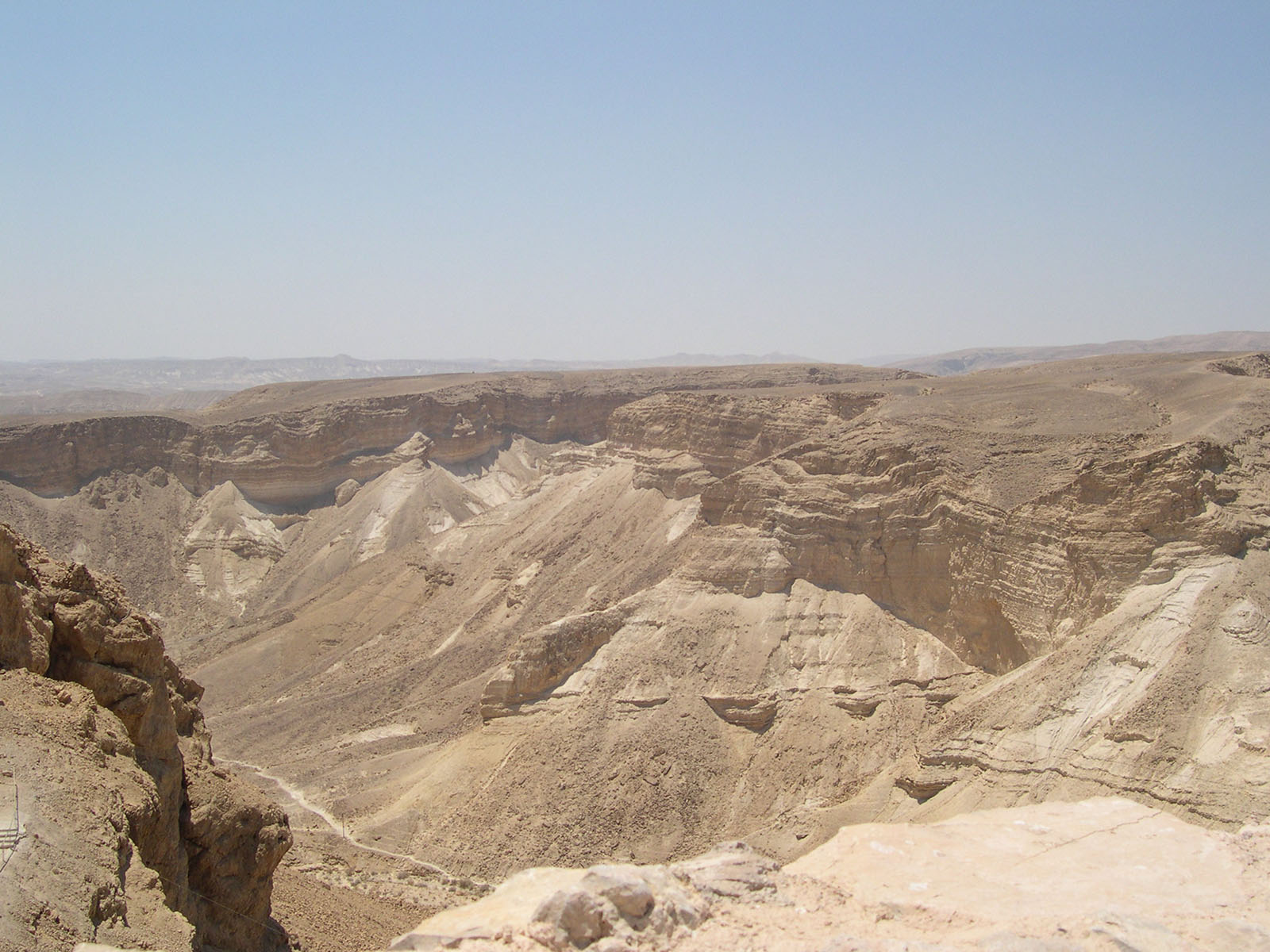 Judská poušť
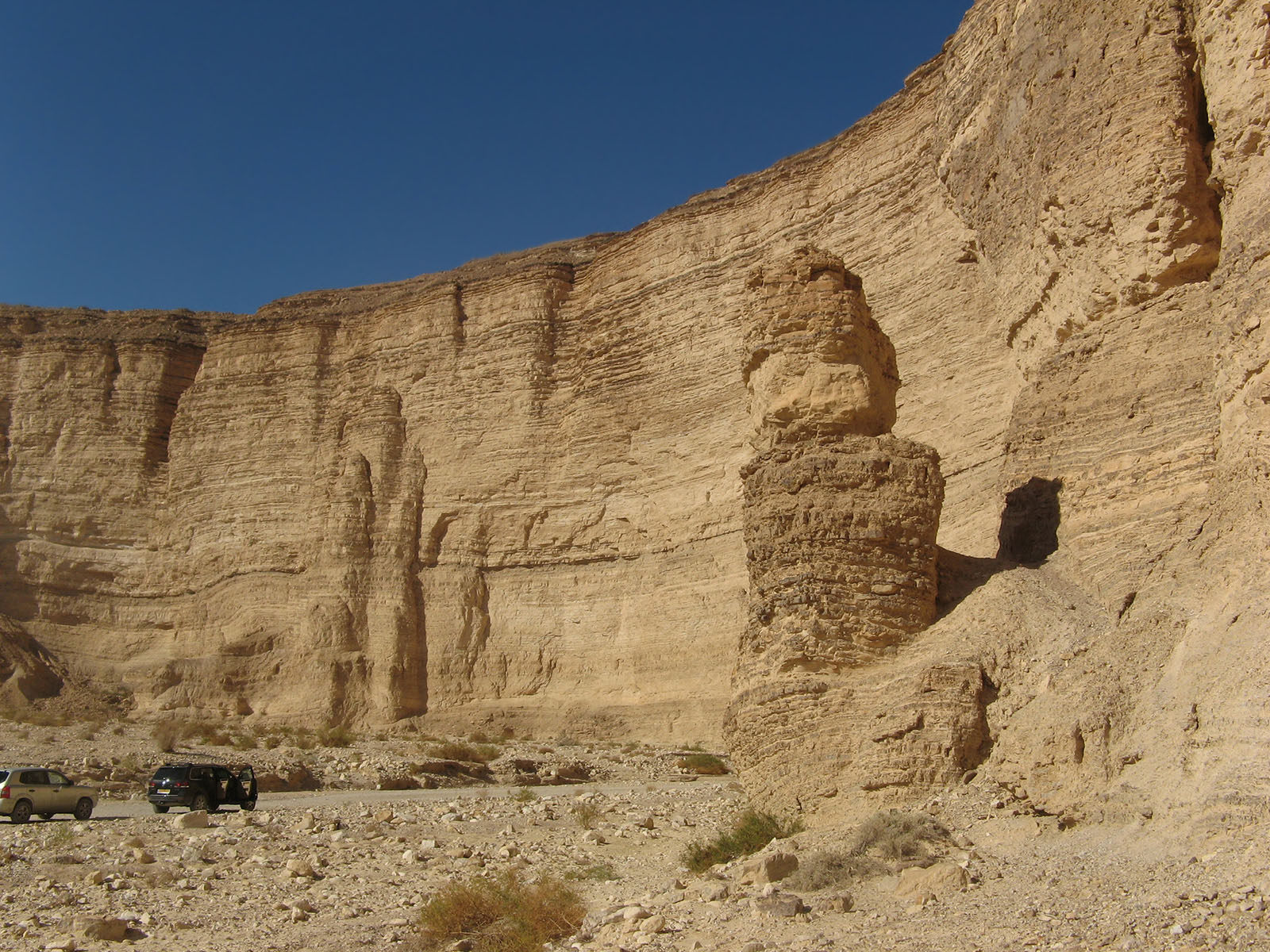 Judská poušť
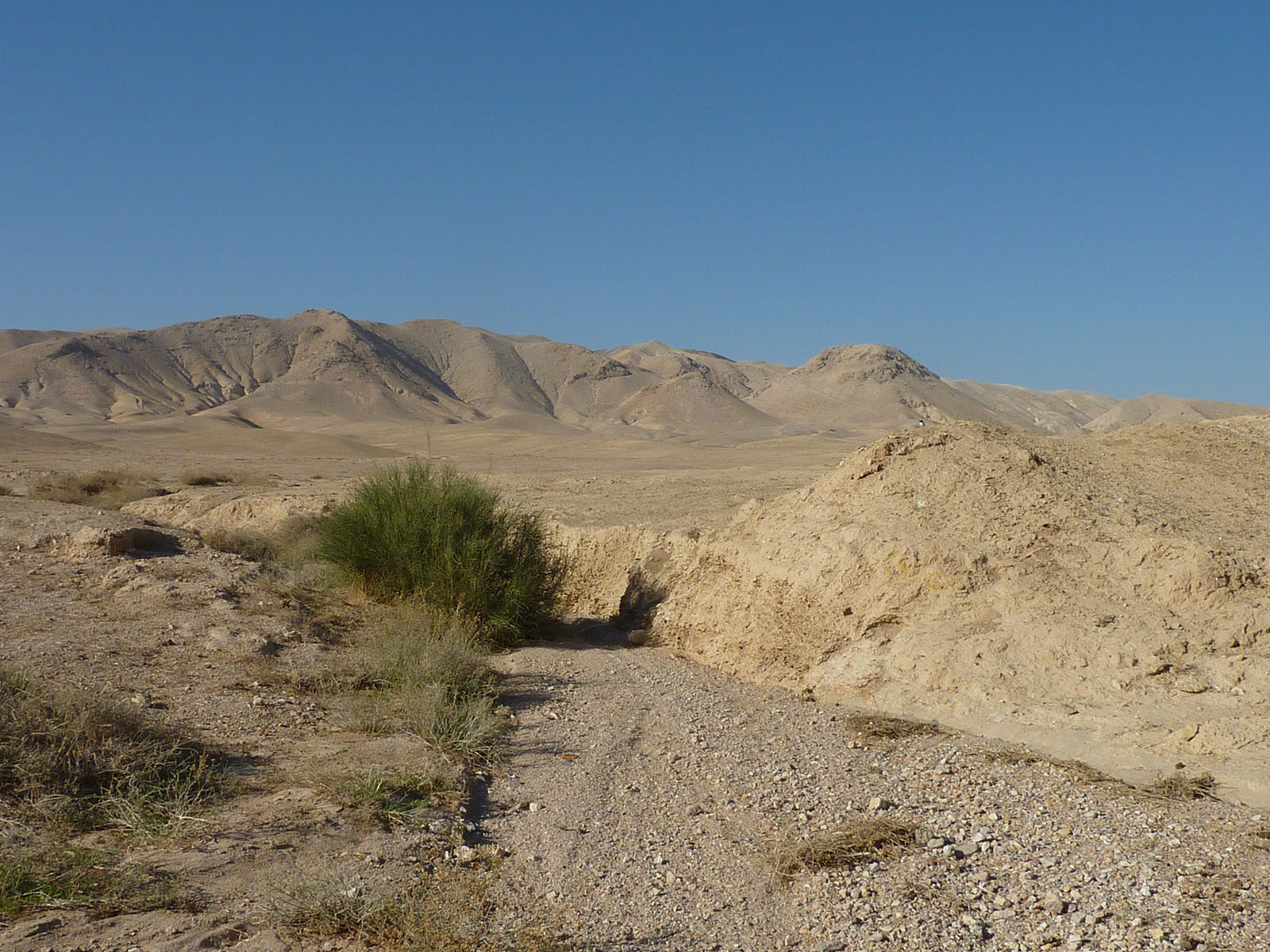 Judská poušť